ウォーターマン メトロポリタン エッセンシャル ボールペン
【提案書】
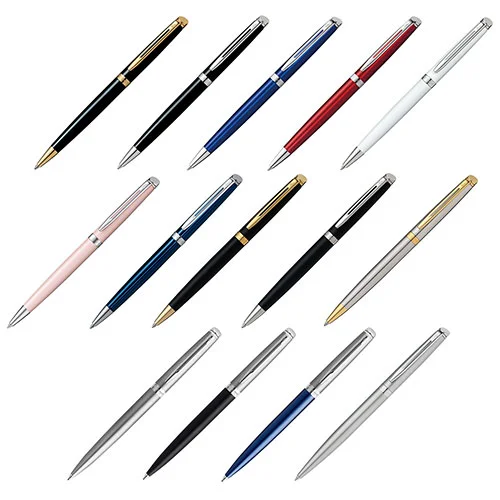 ファッショナブルなメトロポリアンシリーズのボールペン。華やかで色鮮やかなタイプからシックでモダンなタイプまで、幅広いカラー展開も魅力的なアイテムです。
特徴
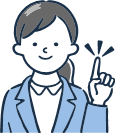 納期
納期スペース
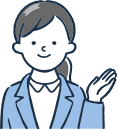 仕様
サイズ：長さ135mm/軸径9mmΦ
重量：26g
機能：ツイストタイプ
付属品：1964017(ブラックF)1本
お見積りスペース
お見積